マスク処理
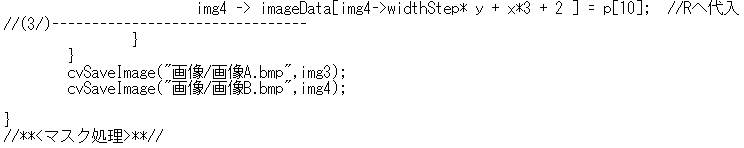 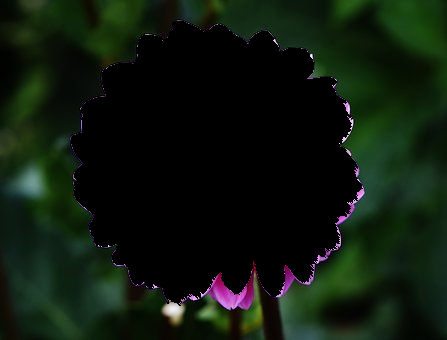 入力画像
出力画像１
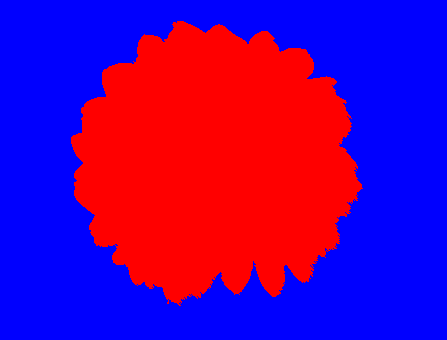 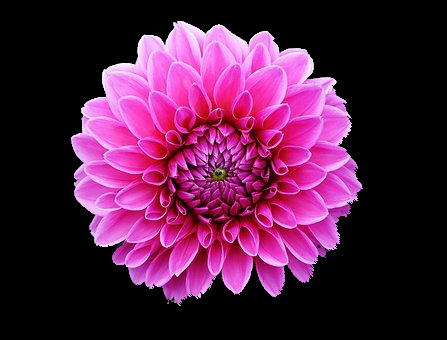 出力画像２
マスク画像
マスク画像を自由に設定できる
画像の合成に便利
入力画像をぼやけさせて差分をとると輪郭が鮮明になる
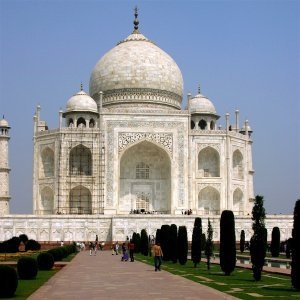 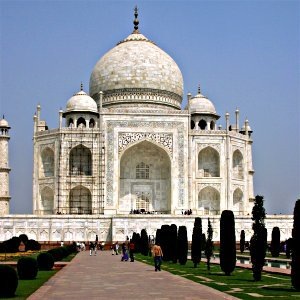 入力画像
アンシャープマスク後画像